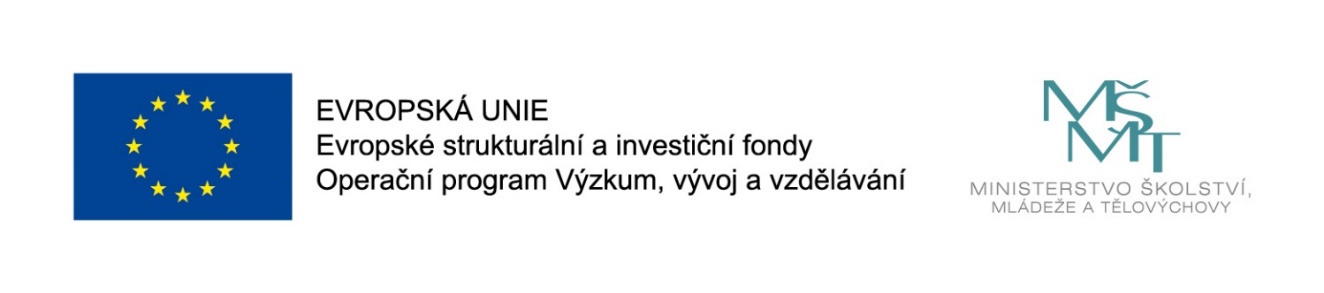 Základy politické vědy
CZ.02.2.69/0.0/0.0/16_015/0002400
ROZVOJ VZDĚLÁVÁNÍ NA SLEZSKÉ UNIVERZITĚ V OPAVĚ
Stranické rodiny
Základy politické vědy
Socialisté
Nejdůležitější stranická rodina na levici
Původ v širokém socialistickém hnutí z 19. století, jež je spojeno s průmyslovou revolucí a s narůstajícím počtem dělníků. 
Postaven na marxismu a k třídnímu boji
Přelom 19. a počátek 20. století – určitá revize díla Karla Marxe (Eduard Bernstein, Karl Kautsky, Viktor Adler a další),
Důraz na evoluční reformy stávajícího uspořádání, jež povede ke zlepšování postavení dělnictva
Antisystémové vnímání sociální demokracie tím začalo postupně mizet
Sociální demokraté a socialisté
Sociální demokraté se stali více pragmatickými politickými stranami. 
Německá sociální demokracie – Godesberský program (1959 – rezignace na Marxismus – svoboda, spravedlnost a solidarita). 
Po 2. světové válce – dominující představa – welfare state – s rozsáhlým veřejným sektorem a zmenšujícími sociálními rozdíly ve společnosti. 
Preference smíšené ekonomiky a keynesiánskou ekonomickou strategii, která byla založená na rozsáhlých vládních výdajích, za účelem zajištění plné zaměstnanosti. 
Důraz na solidaritu, sociální spravedlnost, ochranu sociálně slabších, ochranu nejrůznějších menšin a žen, snahu redukovat sociální rozdíly ve společnosti prostřednictvím progresivního zdanění a státní redistribuce. 
Tendence zajistit – cenovou stabilitu, ekonomický růst, vysoké mzdy, odstranění nezaměstnanosti.
Komunisté
Vznik většiny komunistických stran spojený s Říjnovou revolucí v Rusku. Formace v téměř celé Evropě. 
Většinou se zformovaly odtržením radikálně levicových křídel Sociálních demokracií. (někdy výjimky – Řecko, Francie – částečně Norsko). 
Stefan Bartolini – vysvětlení úspěchu komunistů:
tři provázané socio-ekonomické faktory – které zapříčinily úspěchy komunistické strany 
Jejich úspěch byl ovlivněn: „1. opožděnou industrializaci produkující 2. nehomogenní dělnickou třídu a 3. vysokou třídní polarizaci na venkově.“ 
Komunisté vytvářeli základnu nejenom mezi částí dělnictva, ale i v prostředí sociálně „znejistěných“ zemědělských skupin, jako byl rurální proletariát ohrožený technologickým rozvojem.
V meziválečné Evropě byli komunisté úspěšnější v zemědělských společnostech.
V západní Evropě byly komunistické strany považovány za antisystémové. Po roce 1947 (Marshallův plán). Byly odsunuty spíše na okraj.
Komunisté
Komunistické strany se od sebe postupně odlišovaly. 
Odlišný vývoj SSSR a jeho satelité, 
Jugoslávie – SKS – od roku 1952 – inspirace zejména Marxem v dřívějším období a snaha o decentralizovaný stát s prvkem samosprávného socializmu. 
Čína, Albánie. 
Ve většině západoevropských zemích byly komunistické strany spíše na okraji. 
Komunisté odmítali reformistický odklon od Marxe – a ideje o třídních bojích. 
Demokratický centralizmus – ústřední princip, na němž byly komunistické strany založeny. (organizační princip, znamenající pevnou disciplínu uvnitř strany a podřízení nižších stranických orgánů vyšším. Diskuze v rámci strany byla omezena na marxismus-leninismus.) 
Strany, které vstoupily do Kominterny, byly rovněž velmi závislé na rozhodnutích z Moskvy. Vybočení vedlo k vyloučení a ostrakizaci. 
Ve 20. letech – bolševizace komunistických stran – ve 20. letech – vnitřní čistky ve straně. V průběhu 2. světové války byla Kominterna zrušena. 
1947 založení Informbyra. 
1933 – taktika „Lidových front“
1956 – zlom kultu osobnosti
70. leta – západoevropští komunisté – Eurokomunizmus (Snaha vymezit se proti SSSR).
Odlišení krajní levice od umírněné
L. March a C. Mudde – krajní levice:
„Odmítá základní struktury současného kapitalizmu, jeho hodnoty a praxi
Pokračuje v obhajobě alternativních ekonomických a mocenských struktur zahrnujících masivní redistribuci zdrojů od existujících politických elit a
Je internacionalistická, a to jak ve sféře nadnárodních vazeb a solidarity, tak v náhledu, že národní a regionální socio-politická témata mají své strukturální příčiny v „imperializmu“, či „globalizaci“.
... větší konzistentnost antikapitalistické, než antidemokratické orientace krajní levice.“
Zelení
Ekologické a environmentální strany, zelené strany – nejmladší stranická rodina, vznik v 70. letech, do parlamentů se dostali přibližně o deset let později.  Etablovaná součást stranických systémů ve většině západoevropských zemích. Vesměs se jedná o malé politické strany, jež mají problém překročit 10 % hranici. Úspěšnější jsou ve Finsko, Francie, Německo, Itálie, Belgie. Většinou jsou partnery sociálních demokratů. 
Inglehart – posun společnosti „od materiálních k postmateriálním ohodnotám a o tiché (hodnotové revoluci).“  Tento posun souvisí i s určitým nárůstem počtu stran zelených, jejich společenské oblibě. 
Pro strany zelených – důležitý vzestup aktivizmu – „spojeného s novými sociálními hnutí šedesátých a sedmdesátých let 20. Století, a to nejenom ekologického, ale i mírového, pacifistického, feministického a dalších.“ Tyto kampaně byly často určitým iniciačním impulsem pro jejich vznik. (Rakousko, Švédsko referenda proti jaderným elektrárnám). Tento aspekt – napomohl rovněž k vytvoření stran zelených ve Finsku, Německu, Lucembursku, Francii. Dalším impulzem pro vznik strany zelených – intelektuální hnutí – kritizující konzumní společnost, určitá orientace na ekologii. Římský klub – (1968) – neformální mezinárodní sdružení, zaměřené na dopady průmyslu na životní prostředí, dále orientace na trvale udržitelný rozvoj aj.
Zelení - shrnutí
Nejmladší stranická rodina.
Vznik v 70. letech
Většinou se jedná o menší politické strany
Herbert Kitschelt
Zelení byli úspěšní tam, kde hnutí, z něhož vznikli, bylo: 1. Silně mobilizované a kde souběžně 2. Nepůsobila žádná strana, která by už přestavovala jejich tematickou konkurenci, a kde existovala 3. Historie levostředových vlád a korporativistické zprostředkování zájmů. (převzato – Hloušek, Kopeček 2010: 84)
Agrární strany
Dříve velmi významná stranická rodina – založena na štěpící linii – město x venkov. 
Rokkan – čtyři podmínky pro prosazení agrárních stran: 
„1. Relativně malý význam městských a průmyslových center v době rozšiřování volebního práva, 2. Značný počet samostatně hospodařících středních rolníků, 3). Silné kulturní bariéry mezi městem a venkovem 4). Malý vliv katolicizmu.“
Agrární strany – rozvoj na přelomu 19. a 20. století. Pojetí se lišilo v různých částech Evropy. Hodnoty – vztah k půdě. Vztah k lokalitě. Agrární komunita – přirozená báze  na ochranu proti změnám. Důraz na nezávislost zemědělců, ochrana vlastnictví půdy. 
V západní Evropě – vznik na základě liberálních a konzervativních formací.
Liberálové
Velmi často v západoevropských stranických systémech. Jejich volební zisky se pohybují kolem 10 % v průměru. Liberalizmus – spojen s Johnem Lockem – klíčová – svoboda, individualizmus a nedůvěra k přílišné moci státu. Přirozená rovnost lidí. Locke obhajoval parlamentní vládu, stát postavený na právu, princip omezené vlády – vůči monarchistickému absolutizmu. Volná ekonomická soutěž – její prvky.  Ty se později vyvinuly do podoby laissez-faire – volná ruka trhu. 
Voliči – měšťané proti konzervativcům. V 19. Století konzervativci a liberálové – značně heterogenní uskupení – vyplývající z povahy tehdejších politických stran. V 19. Století konflikt mezi liberály a radikály – i když oba proudy patří do jedné stranické rodiny. Liberálové– obhájci konstitucionalizmu a parlamentarizmu – radikálové – důraz na přímo uplatňovanou moc lidu, vládu shromážděním a imperativní mandát u volených zástupců (poslanců). Etatizmus a republikanizmus – radikálové, liberálové důraz na volný trh a tolerance konstituční monarchie. Radikálové – militantní antikatolická opozice. (Francie a Itálie). 
Na počátku 20. Století – význam liberálů klesá. 
Ve 20. Století po světových válkách a po hospodářské krizi – opouštění představy laissez-faire – a příklon k sociálnímu liberalizmu. „Jeho základem se stala legitimizace státních zásahů do ekonomiky a akceptace sociálního státu.“
Křesťanští demokraté
Historický vývoj – kořeny – jsou spojeny především s katolicizmem. 
Rokkan – Lipset – společně poukazovali na jistý nadnárodní charakter katolické církve. Výrazným apelem se stal sekularizmus. Katolický tábor se profiloval nadtřídně. Rerum Novarum Lev XIII, 1891. Konfliktní linie – církev stát.
Členy především mladí, níže postavení kněží a klerikové. 
V průběhu 20. století odtržení od struktur Římskokatolické církve. V 60. letech 20. století úspěšné v transformaci v Catch-all party.
Křesťanští demokraté
V západní Evropě – po druhé světové válce nejvýznamnější stranickou rodinou v pravé části politického spektra. Jejich orientace na ose levice-pravice je v převážné míře na pravici. 
Historický vývoj – kořeny – jsou spojeny především s katolicizmem. Rokkan – Lipset – společně poukazovali na jistý nadnárodní charakter katolické církve. Výrazným apelem se stal sekularizmus. Katolický tábor se profiloval nadtřídně. Rerum Novarum Lev XIII, 1891. Konfliktní linie – církev stát. Katolická strana Zentrum – Německo. Přestože byly tyto strany velmi napojeny na katolickou církev – do těchto stran vstupovali především mladí, níže postavení kněží a klerikové, nastává zde postupně určitá deklerikalizace – určité postupné odtržení od struktur Římskokatolické církve. 
Nejvýznamnější období, kdy byli křesťanskodemokratické strany obzvláště silné období po roce 1945. Hlavní tábor proti levici. Křesťanskodemokratické strany byly úspěšné v jejich proměně v Catch-all party. Další výhoda – nedotčené organizační struktury katolické církve během 2. Světové války, revitalizace struktur. Zdrženlivost k tržnímu hospodářství – akceptace v regulované podobě. 
Další fenomén – částečná dechristianizace – oslabení některých prvků křesťanství a přijetí nových pilířů vlastní identity.
Křesťanští demokraté
Významné strany – CDU – CSU. Rakouská lidová strana atd. 
Příčina určitých problémů křesťanských demokratů – akcelerace sekularizace – a změna tradičních venkovských společenstev. Centristická programová inklinace. Zmizení komunistického nebezpečí. 
Křesťanské strany dnes- pět základních rysů – „Za prvé je to myšlenka společnosti coby organického celku, vyjádřena důrazem na celospolečenskou solidaritu a křesťanský personalizmus, v němž je člověk základní společenskou hodnotou. Společnost představuje strukturovaný celek, který se snaží křesťanská demokracie harmonizovat a eliminovat vnitřní tenze. Zadruhé je to důraz na rodinu jako základní pilíř společnosti. Propojuje se s tím limitovaná tolerance k neúplným rodinám a homosexuálním svazkům. Za třetí – v socioekonomickém ohledu je pro křesťanské demokraty typická sociální tržní ekonomika. Za čtvrté pak důraz na transnacionální stejně jako domácí smír, což vychází z historické vazby na římsko-katolickou tradici a projevuje se mimo jiné univerzalistickými představami a odmítáním nacionalizmu. Za páté, křesťanskodemokratické strany se stále ve svých programech opírají o náboženství a hlásí se k aplikaci obecných křesťanských principů a hodnot při vládnutí.“
Konzervativci
Obecně platí, že v západní Evropě mají konzervativci své zastoupení, Ale v zemích, kde je silný křesťansko-demokratický proud – jsou konzervativci slabší. K těm se konzervativní strany velmi přiblížily. Konzervativní proud vznikl jako hnutí, které hájilo starý řád proti liberalizmu a radikalizmu – 19. Století. Ideovým východiskem se stal odpor proti revoluci, osvícenství. Ústřední roli zaujímá důraz na tradice, společenský řád a zvyky a instituce. „V tomto kontextu je důležité organické vnímání společnosti jako živého organizmu tvořeného rozmanitými institucemi a entitami, jako je rodina, obec, místní společenství či farnost a akcent spíše na skupinové, než individuální zájmy.“ 
Důraz na silný stát, který je schopný zachovat řád a vynutit dodržování zákonů, hierarchie, jako přirozený základ společnosti, autorita, morálka a způsob vedení společnosti. Svoboda jednotlivce musí být spojena s vědomím odpovědnosti a ochotu přijímat závazky a povinnosti. Platí to ve vztahu k majetku, který je nedotknutelný a je základem lidské nezávislosti a bezpečí. Skepse k víře v pokrok a radikálním, či revolučním hnutím. 
Konzervativizmus – Edmund Burke.  Konzervativci od 50. Let přiblížení ke keynesiánskému ekonomickému modelu, částečný příklon k sociálnímu státu – přiblížení se labouristům. Margaret Thacher – změna kurzu. Konzervativci se přiblížili k ekonomickému neoliberalizmu.
Konzervativci
Kontinentální tradice konzervativců – méně ochotní ke kompromisům s jinými tábory. Louis de Bonald Joseph de Maistre. Tato strnulost se projevila s postupným rozšiřováním volebního práva s úpadkem konzervativních stran. 
Obecně – tam kde se objevila malá konfliktní linie – církev – stát – jsou konzervativci silnější – obecně – Malta, Island, Irsko a Británie. Malé a středně velké – Skandinávie. Určitý příkon k modelu sociálního státu. Tato rodina má velmi blízko ke křesťanskodemokratickému táboru. Rozdíly – neokonzervativizmus – důraz na obnovu autority, národní identita a suverenita, patriotismus a národní zájmy. Opatrnější postoj k Evropské integraci. Ale v politických, často ne ekonomických otázkách. V ekonomické oblasti jsou zastánci společného trhu. 
Mezinárodní demokratická unie. Spolupráce s křesťanskodemokratickým táborem v rámci Evropská lidová strana – Evropští demokraté. (EPP-ED).
Krajní pravice
– velmi specifický vývoj. V první polovině 20. Století spojení s Fašismem. – na počátku byly tyto myšlenky fašismu velmi vágní. Negace pokroku, svobody a rovnosti. Odmítání kapitalizmu, liberalizmu, komunizmu, demokracie, parlamentarizmu a vyzvedávání národa. Vůdcovský princip, kult osobnosti, korporativistické prvky. Organická společnost – duchovně sjednocená a etnocentrická, její režim má být založený na fašistickém hnutí. Stát nadřazený nad jednotlivcem. 
Po druhé světové válce určitý útlum.
Neofašismus – v 80. Letech – krajní pravice – rozšířenější. 
Pieto Ignazi: „představuje expanze krajní pravice určitý druh sociální reakce na probíhající změny, ovšem svou povahou zcela odlišnou, než popisuje Inglehart. Globalizující ekonomika vyžaduje mnohem mobilnější a flexibilnější pracovní sílu. Nemalá část společnosti se ale na změněné podmínky dokáže jen těžko adaptovat. Nezřídka se ocitá v sociálně marginalizovaném postavení, pro které je charakteristická dlouhodobá nezaměstnanost, rostoucí frustrace a deprivace a touha po obnově dřívějšího stavu s jeho tradičními vazbami, pouty, pořádkem a harmonií. Zvláště negativně je v tomto kontextu vnímán silný přiliv azylantů a přistěhovalců z třetího světa, který západní Evropa v posledních desetiletích zažila, a jež probudil xenofobii a rasizmus.
Krajní pravice
Piero Ignazi:
1. Musí se pohybovat na pravém okraji, přičemž žádná strana nesmí být napravo od nich 2. Napojení na fašistickou mytologii a principy – 3. Hodnoty, témata a politiky zavrhující demokracii. (pro identifikaci stačí prvek 1 a 3).
Hans-Georg Betz – pravicové populistické strany. Vlastní radikální opozice k současnému kulturnímu a sociálně-politickému systému západních demokracií, ovšem bez přímých útoků na jeho podstatu. Odmítají individuální a sociální rovnost a kladou důraz na kulturní či případně etnickou homogenitu…. 
Cas Mudde - minimalistický koncept – čtyři prvky – nacionalizmus, xenofobie, volání po právu a pořádku a programu, či představě šovinistického sociálního zabezpečení. (sociální politika – fungovat musí pro naše lidi).
Etnické a regionální strany
Centrum x Periferie
von Beyme: etnické strany, které mají ve svém regionu hegemonní pozici – vykazují inklinaci k pravostředové konzervativní orientaci a fungují jako „svébytné catch-all strany“. 
V industriálních a urbanizovaných regionech – převažuje – levicová orientace
Etnické a regionální strany
konfliktní linie centrum x periferie 
Západní Evropa – ve 20. století jen několik málo úspěšných regionálních a etnických formací: např.
bavorská CSU, Jihotyrolská lidová strana (Itálie), Švédská lidová strana (Finsko).
Strany – nejvýznamnější 
Skotská národní strana SNP, 
Konvergence a Jednota (CiU) – Katalánsko, 
Jihotyrolská lidová strana (SVP) – působí v Itálii – jižní Tyrolsko, 
Liga Ticina LdT – Švýcarsko,
SFP Švédská lidová strana – Finsko
Etnické a regionální strany
v 90. letech – revival etnických a regionálních partikulárních zájmů. 
Revitalizace etnické konfliktní linie 
Role evropské integrace – oslabila národní státy. 
Tato stranická rodina – patří k nejvíc proevropským
Identita regionálních a etnických stran
orientace na obranu zájmů určitého regionu, či etnika
Strmiska: Regionální strany, můžeme definovat: „jako formace, jejichž ideová, programová a organizační identita, stejně jako jimi používané zdroje politické legitimace a mobilizace voličů mají regionální charakter. Pro etnické strany lze použít podobnou definici – ovšem s tím rozdílem, že identita a zdroje nemají charakter regionální, ale etnický.“
Regionální strany – MOHOU BÝT A VĚŠTŠINOU TAKÉ JSOU STRANAMI ETNICKÝMI. 
Ale JE NEPŘESNÉ – OBĚ SKUPINY ZTOTOŽŇOVAT